Redux
“… predictable state container for JavaScript apps.” -- Redux docs
Zuzana Dankovčíková
[Speaker Notes: State management library
Framework agnostic, but ideal for React apps]
Why do we need Redux?
We have already solved many problems of state management by 
treating data as immutable objects and 
having most of the data stored in the root component.
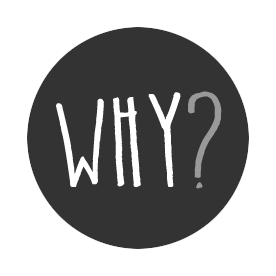 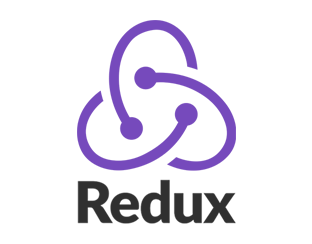 [Speaker Notes: Problems:
- cycle in dependant mutations
- how to access data
Props explosion?
…]
Problem 1: What is “root component”
New feature request:
 Displaying number of TODOs next to the avatar of the logged-in user?
 “Unrelated” components dependent on the same data. 
 Lifting state up. But until when? How to make it scalable?
[Speaker Notes: In a small app, it is easy. But what if it starts to grow?
Adding more pages to your single page app. TODO app is just one part of it. What if you wanted to display number of TODOs in the navigation next to the logged-in user avatar?

Draw on the whiteboard: http://mherman.org/node-workshop/slides/redux-intro/images/state-change-without-redux.jpg]
Problem 2: Callbacks chain
Click!
[Speaker Notes: Simple click on save button when editing the component must bubble-up through 5 components in order to change state of the root component. And this is still quite a small app.]
Problem 2: Callbacks chain
class TodoListContainer extends React.Component {    // other methods    // ...    render() {        return (            <TodoListComponent                list={this.state.list}                editedItemId={this.state.editedItemId}                createNewFormVisible={this.state.createNewFormVisible}                isDragging={this.state.isDragging}                onDelete={this._deleteItem}                onExpand={this._startEditing}                onCancel={this._cancelEditing}                onSave={this._updateItem}                onReorder={this._moveItem}                onCreateNewClick={this._showCreateNewForm}                onCreateCancel={this._hideCreateNewForm}                onCreate={this._createNewItem}                onDragStarted={this._itemDragStarted}                onDragEnded={this._itemDragEnded}            />        );    }}
[Speaker Notes: And as you see it is not just the problem of the onSave callback.]
[Speaker Notes: What is the solution? You introduce state management library such as Redux.
-> all state is stored in the single place but it is not the root component it is you app's store  deterministic and robust
-> components subscribe to store and only take data they are interested in 
-> data and their presentation is decoupled  won’t break on UI change]
Motivation
Complex state management made easy
Scalable state management
Deterministic and easily traceable changes
State is decoupled from presentation (won’t break with every UI change)
Better dev tools than console.log()
Better testability
3 Principles of Redux
Single source of truth: 
"The whole state of your app is stored in an object tree inside a single store."

State is read-only: 
"The only way to change the state tree is to emit an action, an object describing what happened."

Changes are made with pure functions: 
“To specify how the actions transform the state tree, you write pure reducers."
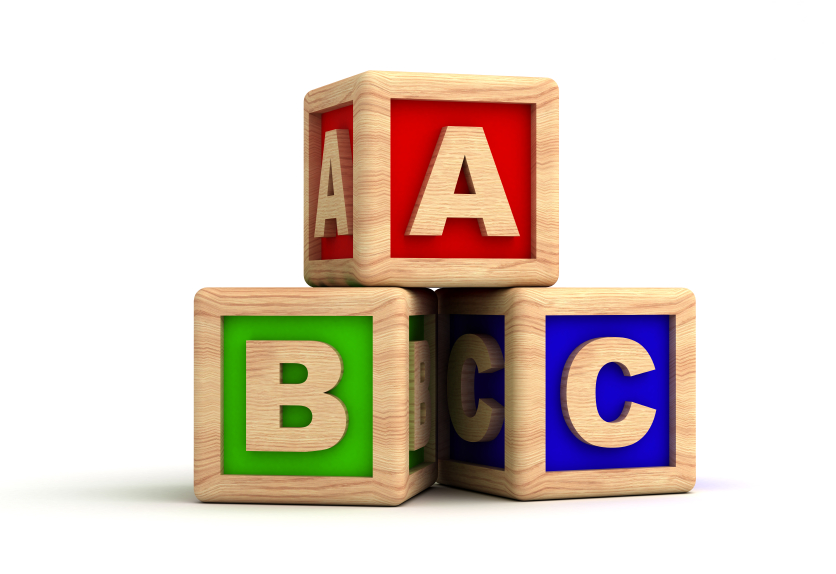 [Speaker Notes: Other:
Immutability
State normalization]
Building blocks
Action 
describes UI changes

Store 
receives action via dispatcher 
calls root reducer

Reducer
(prevState, action) => newState

View 
gets notified about state change
rerenders with new data
[Speaker Notes: Draw separate image on the whiteboard and explain on one use case (adding new TODO).

There is 1 root reducer that can delegate state changes to other reducers. 
One store entity managed by redux, takes care of state and is pretty much defined by reducers.
-> all user interactions are done by dispatching actions (saying what has happened)
-> store (its reducer) reacts to dispatched actions and update the state accordingly
-> subscribed components are notified about the changes and update accordingly 
-> remember your view is only a function of data!
Observer Pattern, (Hollywood principle: “Don’t call us, we call you!”)

Demo introduction:
Explain what we are going to do with our app
Moving state from root component to redux store
Move list of items to redux in DEMO, rest will be just shown as a final result
Code along with the next slides, redux will be installed later, for now just actions and reducers]
17-redux-action-creators
Actions & Action creators
“Actions are payloads of information that send data from your application to your store. They are the only source of information for the store.”

A new developer can go through all defined actions and immediately see the entire API - all user interactions that are possible in your app.
Action - simple JS objects describing data change
Action creator - helper function for creating actions
const createItem = (text) => ({    type: TODO_LIST_ITEM_CREATE,    payload: {
        id: uuid(),        text: text    }});
{  type: 'TODO_LIST_ITEM_CREATE',  payload: {
    id: 42,     text: 'Buy milk'  }}
[Speaker Notes: DEMO
Define action types
Explain why they need to be defined as constants in an extra file (glue between action and reducer)
Explain why they are prefixed with the name of the subapplication (need to be unique application-wide, cos the root reducer recieves each action)

TODO_LIST_ITEM_CREATE
TODO_LIST_ITEM_DELETE
TODO_LIST_ITEM_MOVE
TODO_LIST_ITEM_UPDATE
Write action creators
Talk about need of having it in one place so that we do not define the actions by hand every time in components
It also serves as some kind of documentation of the UI capabilities
createNewItem has whole item as payload and the id is generated there]
Reducers
Action describes WHAT has happened, reducer specifies HOW the state should change

1 root reducer that can be composed from many others
Pure function (prevState, action) => nextState


What is a pure function? (args) => result
It does not make outside network or database calls.
Its return value depends solely on the values of its parameters.
Its arguments should be considered "immutable" (must not be changed)
Calling a pure function with the same set of arguments will always return the same value.
[Speaker Notes: https://css-tricks.com/learning-react-redux/

Show some examples what is and what is not a pure function]
Pure or impure?
const getMagicNumber = () => Math.random();
const time = () => new Date().toLocaleTimeString();
const addFive = (val) => val + 5;
var count = 0;cosnt increaseCount = (val) => count += val;
[Speaker Notes: Excercise]
18-redux-reducers
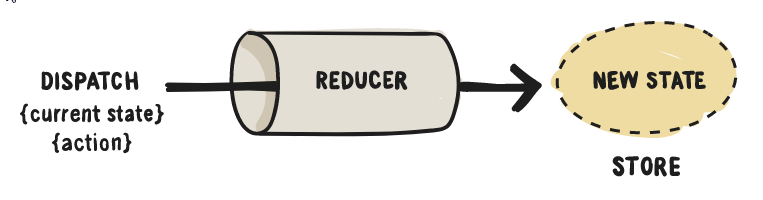 Reducers
function counter(state = 0, action) {    switch (action.type) {        case 'INCREMENT':            return state + 1;        case 'DECREMENT':            return state - 1;        default:            return state;    }}
Previous state argument
Specify default value
Return same reference for irrelevant action type
[Speaker Notes: INITIAL STATE will be explained later.

What does a typical reducer look like?
- Always a pure function, never mutating arguments!
- Switch statement
- Always default statement returning previous state
- Always initial state (default argument, important for initial call by redux where whole state is created)

DEMO
Fix eslint indents for case statements ("indent": ["error", 4, {"SwitchCase": 1+ }],)
Create reducers:
ItemsList reducer (copy the case statements from txt file)
Reducer composition on next slide]
18-redux-reducers
Reducer composition
[Speaker Notes: DEMO
Checkout commit with 18-redux-reducers
Explain reducer composition
Each reducer is responsible for some small part of the state
If we wanted the updateItem could be implemented as separate reducer...
Explain how this works with immutability (returining  prevState on irrelevant action type)

Create App and todoApp reducers]
Store
Single store for whole app managed by Redux (we only provide a root reducer)

Holds application state;
Allows access to state via getState();
Allows state to be updated via dispatch(action);
Registers listeners via subscribe(listener);
Handles unregistering of listeners via the function returned by subscribe(listener).

-- Redux docs
[Speaker Notes: NO setters or direct access to the state object. All changes are described via actions and state manipulation is defined by reducers as pure functions.]
19-install-redux
Minimalistic API
createStore(rootReducer)

store.getState()
store.dispatch(action)
store.subscribe(listener)

combineReducers({…})


What is the store lifecycle? 
 initial call to reducer + call on every dispatched action
[Speaker Notes: Most of the time you only write pure JS functions. 
What does createStore() do?? It calls the root reducer with undefined, thus the state is populated with default values of the prevState function argument.

DEMO – checkout, show app.jsx
Npm install –save redux
Import createStore to app.jsx
Copy contents of utils/getItems() and initialize store state
Console.log(store.getState())
Use combineReducers() for app and todoApp reducers

Explain lifecycle -> call to createStore() calls the root reducer with undefined and sets the result value as the default state]
20-connect-root-component
React-redux integration
You can connect your existing app to the store by hand.
But you would loose many optimizations react-redux package brings.

Use react-redux library instead:
Wrap your root component in <Provider>
Connect components to redux store
connect(mapStateToProps, mapDispatchToProps)(Component)
[Speaker Notes: Make sure to explain syntax connect(…)(Component)

DEMO
Npm install –save react-redux
Clean up app.jsx, (const initialState = { todoApp: { itemsList: getInitialItems() } };)
Wrap the root component in Provider
Create a container in containers-redux folder
Carefully update container/TodoList
https://github.com/KenticoAcademy/PV247-2017/commit/7730e35156612e677daa8ba0d3957d19bc5a2b57
At the end of the lecture the file will be deleted completely
Define prop types (list, onCreateNew, onUpdate, onDelete, onMove)
Delete part of state
Remove _getDefaultTodoList
Rewrite all state.list to props.list
Carefull about _createNewItem method and _updateItem]
21-move-state-to-store
Moving more state to the Redux store
All state from the root component shall be moved to the store
New actions,
New reducers
No internal state in TodoList.jsx 
 the old container is basically useless
[Speaker Notes: DEMO:
Checkout next commits where all the state from TodoList component is moved to redux store.
Show how it looks like.
Notice editedItemId - not only explicit actions to change store but ALL actions we are interested in -> saving /updating edited item closes the editor]
Be declarative
Action describes what has happened, reducer decides how to react
const editedItemId = (state = null, action) => {  switch(action.type) {    case TODO_LIST_ITEM_START_EDITING:      return action.payload.id;
    case TODO_LIST_ITEM_CANCEL_EDITING:    case TODO_LIST_ITEM_UPDATE:    case TODO_LIST_ITEM_DELETE:      return null;    default:      return null;  }};
dispatch({    type: 'SET_EDITED_ITEM_ID',    payload: {        id: 42    }});

dispatch({    type: 'CLEAR_EDITED_ITEM_ID'});
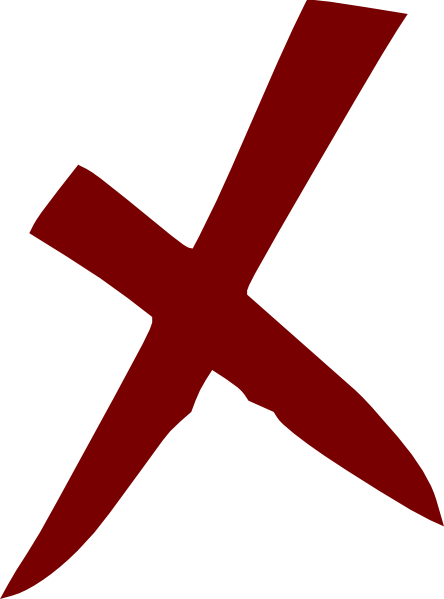 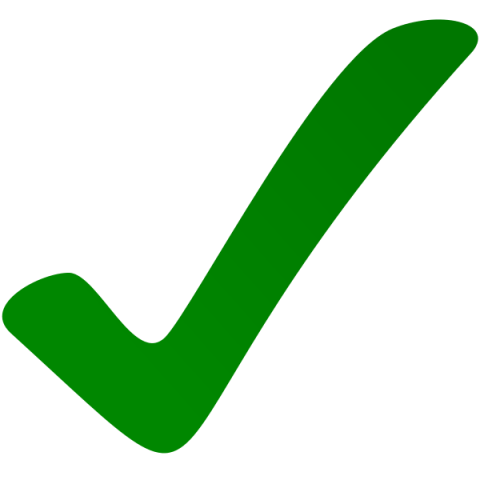 [Speaker Notes: Declarative vs imperative approach.
You want your actions to say what has happened on the UI, NOT telling reducers what to do.]
Should all components be stateless?
“How much” state should we move to the redux store?

Does your state influence more components in your application?
(and the common parent is way up in the hierarchy)
move state to redux store
TodoList.jsx

Is the state well encapsulated and local for the component?
It can stay in the stateful component.
TodoListEditedItem.jsx
[Speaker Notes: Statefull vs Stateless:
Explain on our todo app.. 
E.g. TodoListEditedItem 
Until user clicks save, no temporary state is relevant for other parts of the application… at max they may be interesting in knowing one of the components is being edited to disable some other functions.]
Benefits
State described as plain object and arrays:
Inject initial state during server rendering
Persist to and load from localStorage
UI is function of state (state -> UI -> deterministic behavior)
Immutability (React performance)

State changes described as plain objects
Replaying the history (reproducing bugs)
Pass actions over network in collaborative environments (google docs, trello live updates)
Implementing undo
Awesome tooling

State modification as pure functions
Testability
Hot reloading

3rd party modules integration (middleware, libs that need to store state...)
[Speaker Notes: Hot reloading -> show image from code cartoons: https://code-cartoons.com/a-cartoon-intro-to-redux-3afb775501a6
Time travel debugging -> show example
Middleware support -> logging etc.]
Drawbacks
Boilerplate & Verbosity 
-> have a look at Repatch

"One huge object"
-> pretty much eliminated by reducer composition and ImmutableJS

"Component state vs Redux store" dilema
-> see #1287 and: "Do whatever is less akward."
3 Principles of Redux - revised
Single source of truth: 
"The whole state of your app is stored in an object tree inside a single store."

State is read-only: 
"The only way to change the state tree is to emit an action, an object describing what happened."

Changes are made with pure functions: 
“To specify how the actions transform the state tree, you write pure reducers."
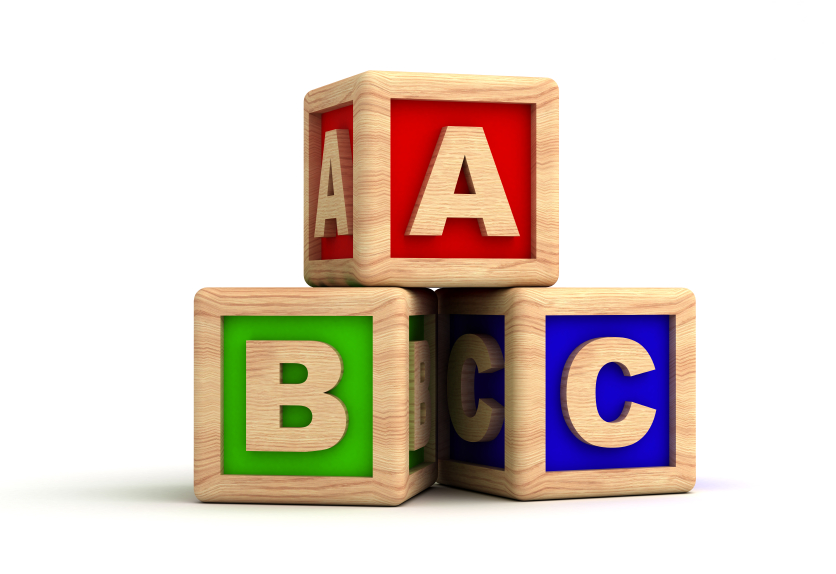 Part 2
What about our props explosion?
<TodoListComponent    list={this.props.list}    editedItemId={this.props.editedItemId}    createNewFormVisible={this.props.isCreateNewFormOpen}    isDragging={this.props.isDragging}    onDelete={this.props.onDelete}    onExpand={this.props.onStartEditing}    onCancel={this.props.onCancelEditing}    onSave={this.props.onUpdate}    onReorder={this.props.onMove}    onCreateNewClick={this.props.onCreateNewClick}    onCreateCancel={this.props.onCreateNewCancel}    onCreate={this.props.onCreateNew}    onDragStarted={this.props.onDragStarted}    onDragEnded={this.props.onDragEnded}/>
<TodoListComponent    list={this.state.list}    editedItemId={this.state.editedItemId}    createNewFormVisible={this.state.createNewFormVisible}    isDragging={this.state.isDragging}    onDelete={this._deleteItem}    onExpand={this._startEditing}    onCancel={this._cancelEditing}    onSave={this._updateItem}    onReorder={this._moveItem}    onCreateNewClick={this._showCreateNewForm}a    onCreateCancel={this._hideCreateNewForm}    onCreate={this._createNewItem}    onDragStarted={this._itemDragStarted}    onDragEnded={this._itemDragEnded}/>
[Speaker Notes: We haven’t helped the callback chain presented at the beginning of the lecture very much.
Motivation for connecting more than just root component to redux store.]
Connecting more components
[Speaker Notes: Every container passes only data relevant for the wrapped component.]
22-connect-more-components
Connecting more components to store
<TodoListComponent    list={this.state.list}    editedItemId={this.state.editedItemId}    createNewFormVisible={this.state.createNewFormVisible}    isDragging={this.state.isDragging}    onDelete={this._deleteItem}    onExpand={this._startEditing}    onCancel={this._cancelEditing}    onSave={this._updateItem}    onReorder={this._moveItem}    onCreateNewClick={this._showCreateNewForm}a    onCreateCancel={this._hideCreateNewForm}    onCreate={this._createNewItem}    onDragStarted={this._itemDragStarted}    onDragEnded={this._itemDragEnded}/>
<TodoListComponent    list={this.props.list}    editedItemId={this.props.editedItemId}    createNewFormVisible={this.props.isCreateNewFormOpen}    onCreateNewClick={this.props.onCreateNewClick}/>
[Speaker Notes: Checkout commits and click around, show some containers.]
Middleware
One of the greatest things about Redux is its modularity



Logging 
Complex actions (Thunk, promise)
devTools
…
createStore(app, initialState, applyMiddleware(...middleware));
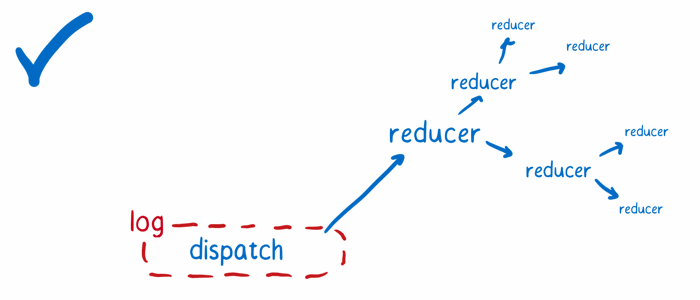 23-redux-devtools
Redux-devtools
All your actions and state visualized
You can replay history
Install chrome extension
See kentico cloud or kiwi.com
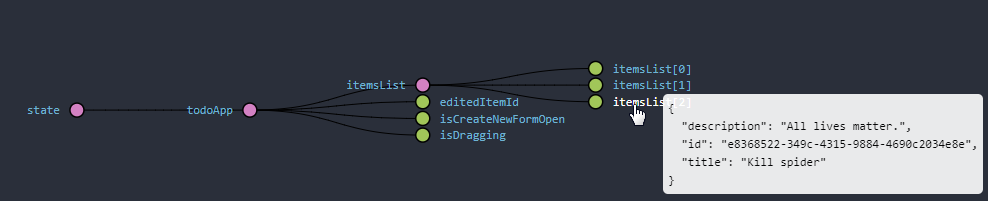 [Speaker Notes: DEMO
Checkout commit that has devtools and logger and showcase

Beware, once enabling redux-devtools for our demo project, you have to allow access to file URLs for chrome extension, see: https://github.com/zalmoxisus/redux-devtools-extension/blob/master/docs/Troubleshooting.md]
Redux-thunk
Where to handle side-effects in Redux app? 
(async code (API communication), data generation like new Date() or Math.random())


Components?
Reducers?
Action creators?
 “thunk” action creators
[Speaker Notes: Components – bad testability, too much logic in one place, which component…
Reducers – no way, those must be pure
Action creators – how, they only return plain object with action]
Thunk actions
“In computer programming, a thunk is a subroutine used to inject an additional calculation into another subroutine. Thunks are primarily used to delay a calculation until it is needed, or to insert operations at the beginning or end of the other subroutine.”
 -- Wikipedia

Function that can dispatch other actions:
export const saveItems = () =>    (dispatch, getState) => {        dispatch(savingStarted());        setTimeout(() => {            const items =  JSON.stringify(getState().todoApp.itemsList.toJS());            localStorage.setItem('todoList', items);            dispatch(savingFinished());        }, 1000);    };
[Speaker Notes: Explain code snippet:
We do not have an API yet
localStorage access is synchronous
For demo purposes, we wrap it in setTimeout, so that it appears async and we can display the loader]
24-autosaving-component
Saving items to localStorage
Getting rid of Dummy TodoList container
New component 
Displays saving status
Watches for changes in todoList part of state
On changes dispatches a thunk action to save items

Install redux-thunk
Define savingStarted & savingFinished action types and creators
Introduce reducer with saving flag
Create SavingStatus component
Wrap component in a container (list data & save callback)
<SavingStatus />
[Speaker Notes: DEMO:
Checkout the commits with SavingStatus component and explain what has been done]
Data normalization
Immutable.List<Item>

vs.

Immutable.Map<id, Item> & Immutable.List<id>



Data should be stored in a normalized form (same as in relation DB)
Easier manipulation – reducers (entity vs collection)
No duplication (for complex nested objects)
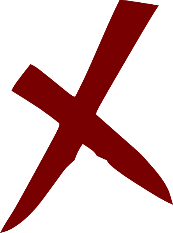 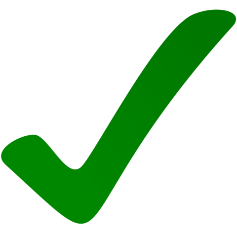 {  authors: {    byId: {      '410237': { id: '410237', name: 'Suzii' },      '325335': { id: '325335', name: 'Slavo' },    },  },  items: {    allIds: ['1', '2', '3'],    byId: {      '1': {        id: '1',        title: 'Buy milk',        author: '410237',      },      '2': {        id: '2',        title: 'Learn redux',        author: '410237',      },      '3': {        id: '3',        title: 'Be awesome',        author: '325335',      },    },  },}
Data normalization
{  itemsWithAuthors: [    {      id: '1',      title: 'Buy milk',      author: { id: '410237', name: 'Suzii' },    },    {      id: '2',      title: 'Learn Redux',      author: { id: '410237', name: 'Suzii' },    },    {      id: '3',      title: 'Be awesome',      author: { id: '325335', name: 'Slavo' },    },  ],};
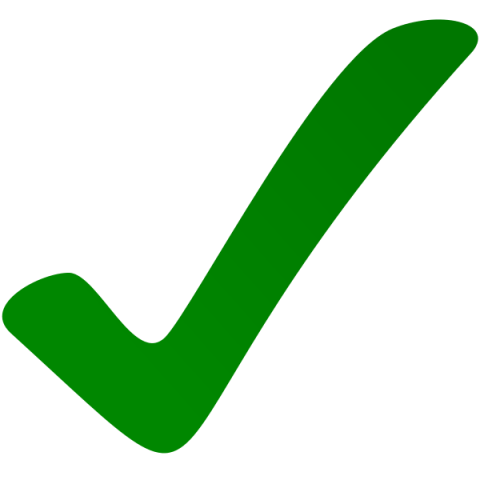 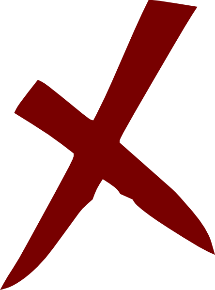 [Speaker Notes: Explain the problem of duplicated data and how it can be solved.]
24-todo-list-normalization
Normalizing todo list
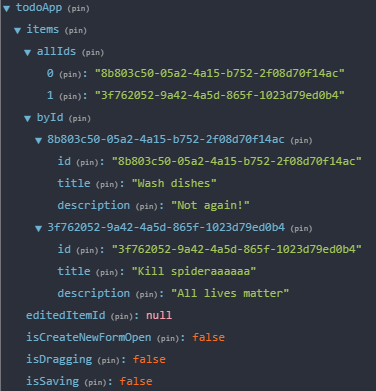 We replace the itemsList with data structure:
{  items: {    allIds: [], // list of ids    byId: {}, // map of items indexed by id  }}
[Speaker Notes: Dame as in DB, interconnected just by ID, no data duplication.

However, if there is 1-n or 1-1 relationship, it might be sometimes easier to denormalize.]
25-todos-memoization
Memoization
What do we pass to TodoList container?

Two options:
Both byId and allIds
We create list of item in container and do not need to change the component at all


But we are creating new instance of list every time mapStateToProps is called 
ANY change in state,
The component is ALWAYS rerendered
 MEMOIZE
const getListOfItems = (items) => items.allIds.map(id => items.byId.get(id)).toList();
const getListOfItemsMemoized = memoizee(getListOfItems);
Unit testing
Action creators:
Very easy to test, however, most of the times unnecessary

Thunk action creators:
If you inject your dependencies  easy to test

Reducers:
Pure functions  super-easy to test

MapStateToProps/Selectors (reselect library)
Should be a pure function mapping data from store to another data structure  easy to test
[Speaker Notes: The next lecture will handle unit testing so just simply mention how well testable a redux codebase is.

How would you test all the data flow it you did not have Redux in your app? 
complex state modifications (reducers) or,
data transformation (selectors/mapStateToProps) or,
communication with API should be definitely tested.]
Interesting libraries, concepts
Redux is widely used in the community and there are tons of other packages that work with it.

Integration with React: react-redux
React router: react-router-redux
Forms: redux-form
Computing derived data: reselect
Memoizing: memoizee
Normalizing data from server: normalizr
Middleware: redux-logger, redux-thunk

And lots more…
Alternatives
Flux
"It is cool that you are inventing better Flux by not doing Flux at all.“ – reduxjs.org
More stores, dispatcher entity, action handlers

RePatch
Redux with less boilerplate

MobX
Functional reactive programming

Others
There are new libraries every day
Sources
http://redux.js.org
https://css-tricks.com/learning-react-redux/
https://code-cartoons.com/a-cartoon-intro-to-redux-3afb775501a6
Questions?
zuzanad@kentico.com
410237@mail.muni.cz